14.
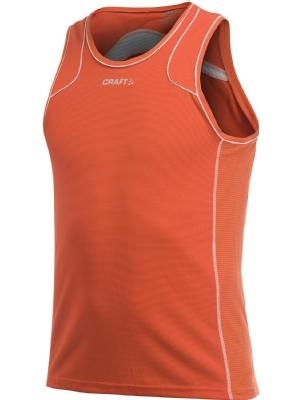 О
1 2 3 4 5
15.
М
Й
1 2 3 4
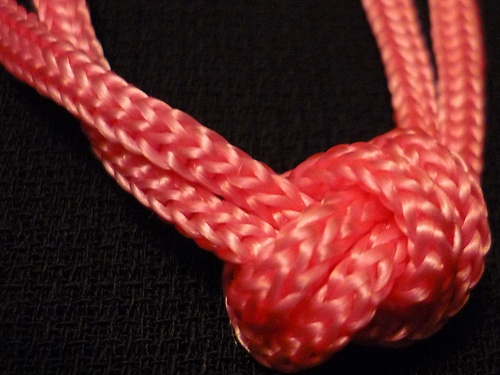 1 2 3 4
16.
КО
д
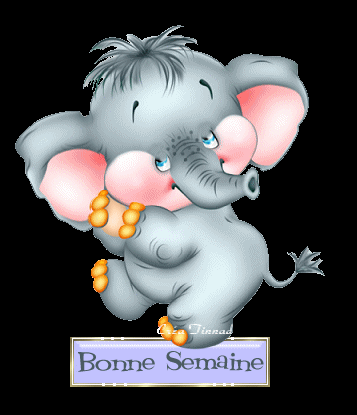 А
К
1 2 3
Д
1 2 3 4 5
17.
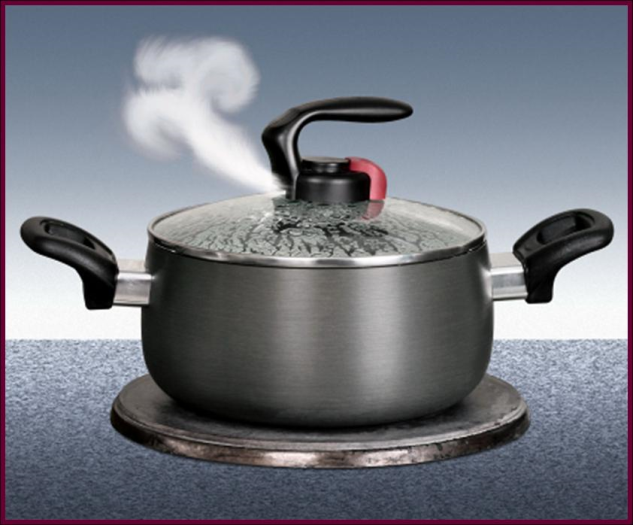 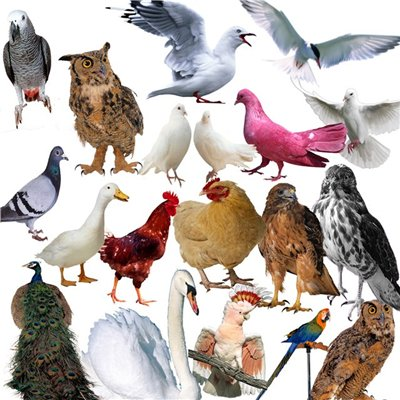 ИА
18.
РМ    Т
1  2  3  4  5  6
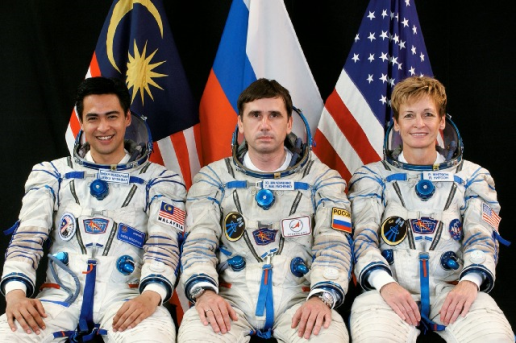 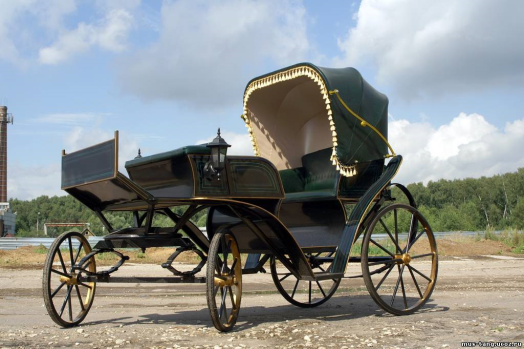 С Т
1 2 3 4
19.
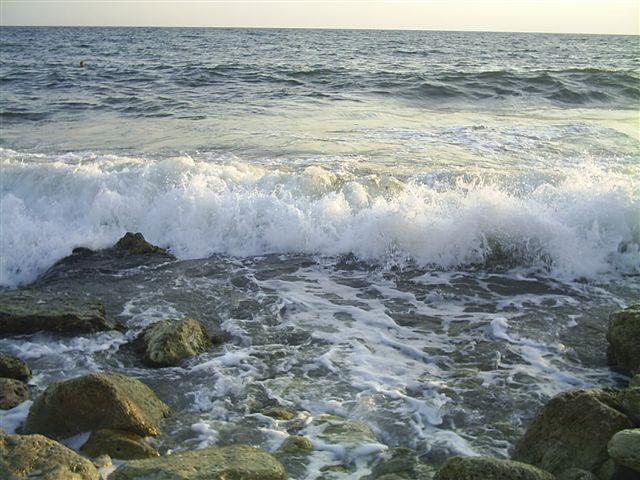